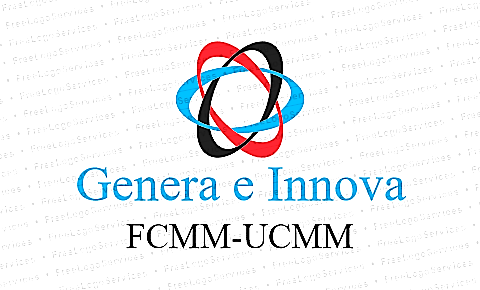 Estrategia educativa dirigida a  adultos mayores diabéticos tipo 2 y proveedores de salud
DraC. Maria de la Caridad Casanova Moreno
Lic. Francisco Machado Reyes
 MSc. Lic. Daimy Casanova Moreno
 Lic. Wagner González Casanova
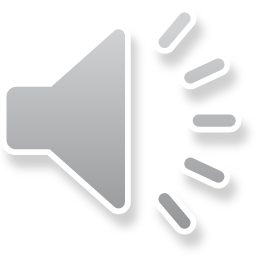 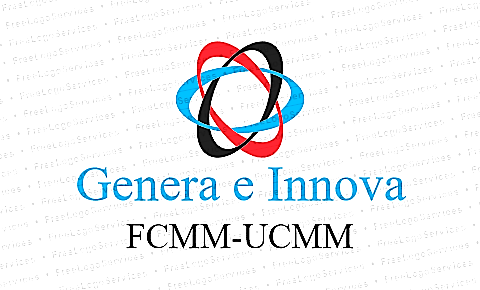 Fecha de comienzo de la generalización: 2016
Breve descripción del resultado
La investigación brinda herramientas teórico prácticas a los profesionales de la salud para la promoción de salud en el contexto cubano actual, dirigidos a los adultos mayores diabéticos tipo 2
Su condición cualitativamente nueva reside en que se instituyen las precisiones y circunstancias inevitables para la mejoría de la promoción y la educación en salud del adulto mayor diabético a partir de la integración de los componentes de la estrategia en la que estos asumen un rol diferente como sujeto dinámico de su propia educación para la salud
Aporta instrumentos metodológicos para ofrecer una promoción y educación para la salud al adulto mayor diabético tipo 2 de mayor calidad, más práctica, a la vez que contribuye al fortalecimiento de los recursos humanos que en ella participan
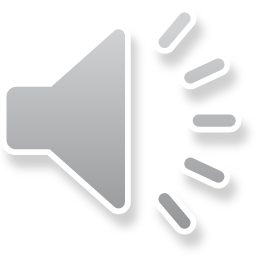 Ofrece además un enriquecimiento de las ciencias de la salud en el componente de promoción y educación para la salud del adulto mayor con DM2, dado por la idea integradora que accede a interrelacionar los componentes:
Equipo Básico de Salud, Grupo Básico de Trabajo, familia, y comunidad
Diseñados y validados para esta investigación 13 medios de enseñanza que pueden ser utilizados en el nivel Primario de Salud
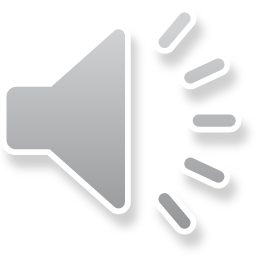 Se contextualiza la Metodología de la Educación Popular al utilizar una pedagogía desigual en contenido y forma de la Pedagogía tradicional, sustentada en la voluntad política del estado y el gobierno cubano, al partir de categorías esenciales como base de la labor pedagógica comunitaria realizada entre los adultos mayores con DM2
Dado que el Programa de Educación en Diabetes a nivel primario de atención, no tiene definido el procedimiento de evaluación se brinda una guía específicamente diseñada para estos fines, que consta de 32 criterios e indicadores y podrá ser utilizada en otros contextos. Finalmente brinda una estrategia educativa con cinco elementos o categorías para su intervención, planteada para la educación de adultos mayores diabéticos tipo 2 (Eduadiab60), diseñada a partir de las necesidades cognitivo-afectivas identificadas para contribuir a largo plazo al cambio de comportamiento sobre la DM, sus factores de riesgo y pronóstico acogiendo o cambiando los estilos de vida
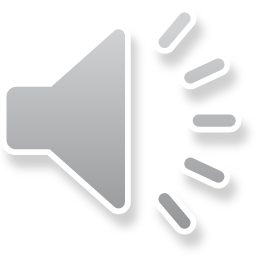 Actividades realizadas
Estrategia Educativa Para la educación de adultos mayores DM2 que incluye la Guía para evaluar el Programa de Educación al diabetico en la APS
Curso de Superación para el manejo actual de la DM2 en el nivel primario dirigido a los profesionales del sector
Programa de Capacitación para los facilitadores que participan en la implementación de la estrategia
Plan de acciones comunitarias 
            “Renacer a la Vida”
Plan de Comunicación en salud para adultos mayores con DM2
Programa de EPS para adultos mayores con DM2
Creación de grupos de reflexión
9 TTR de la especialidad de MGI
Una tesis doctoral
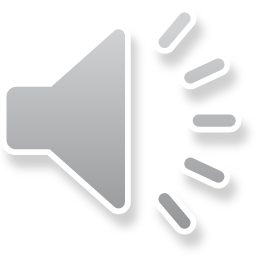 4 Tesis de Maestría (Educación Médica, Enfermería, Longevidad Satisfactoria,  APS)
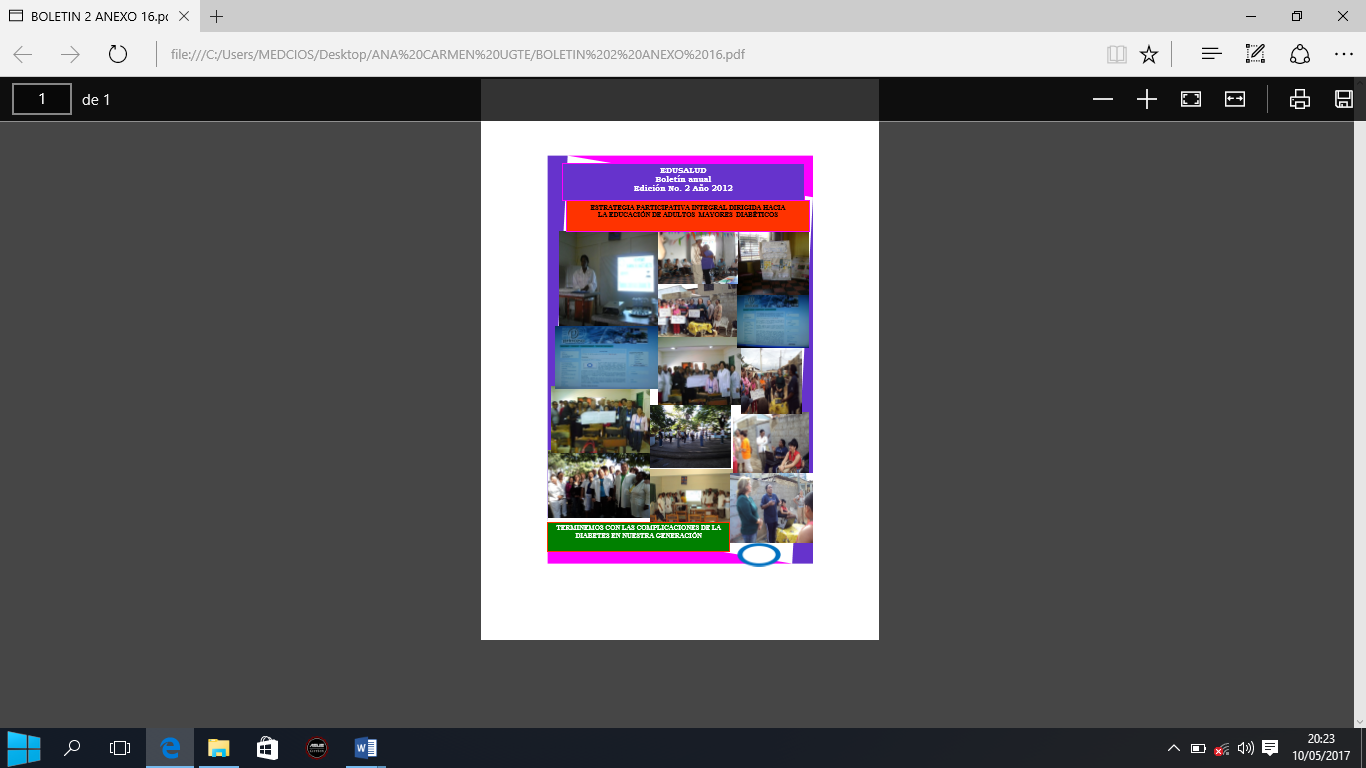 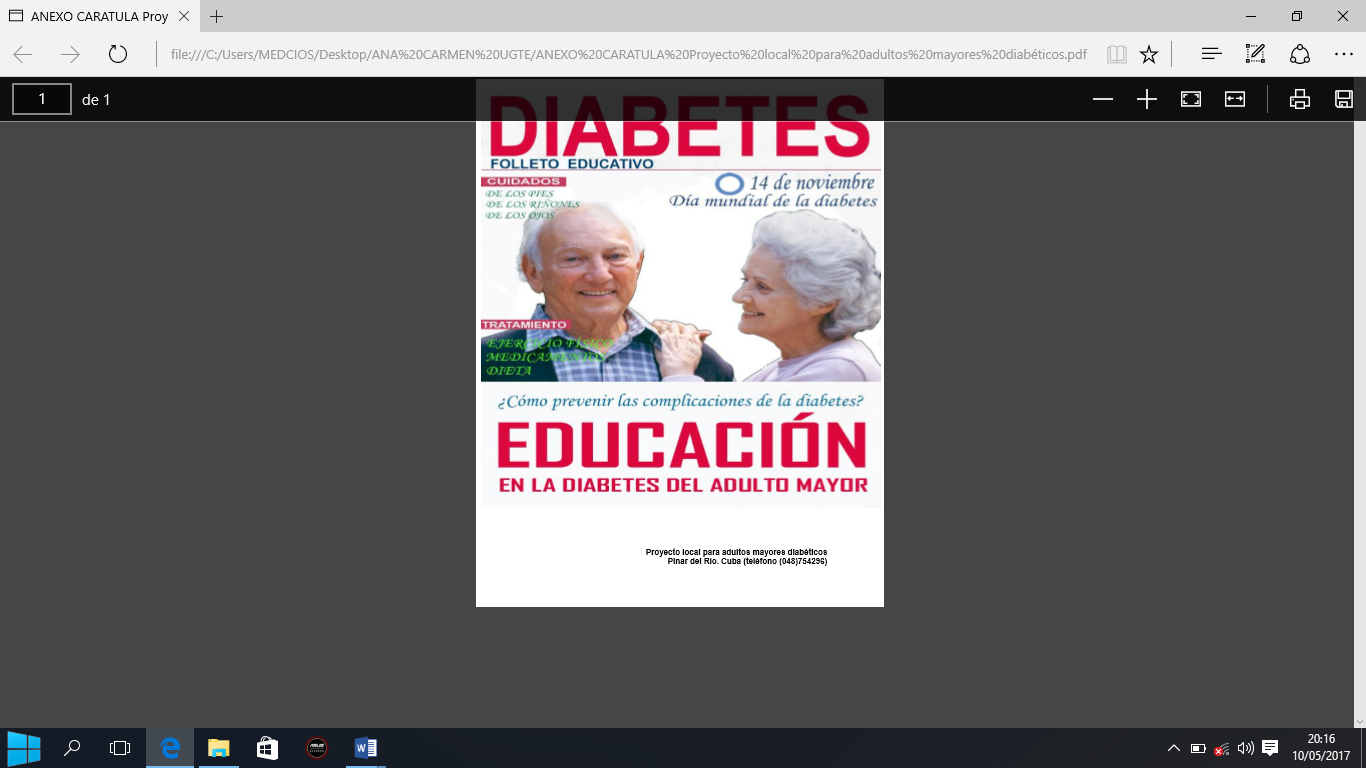 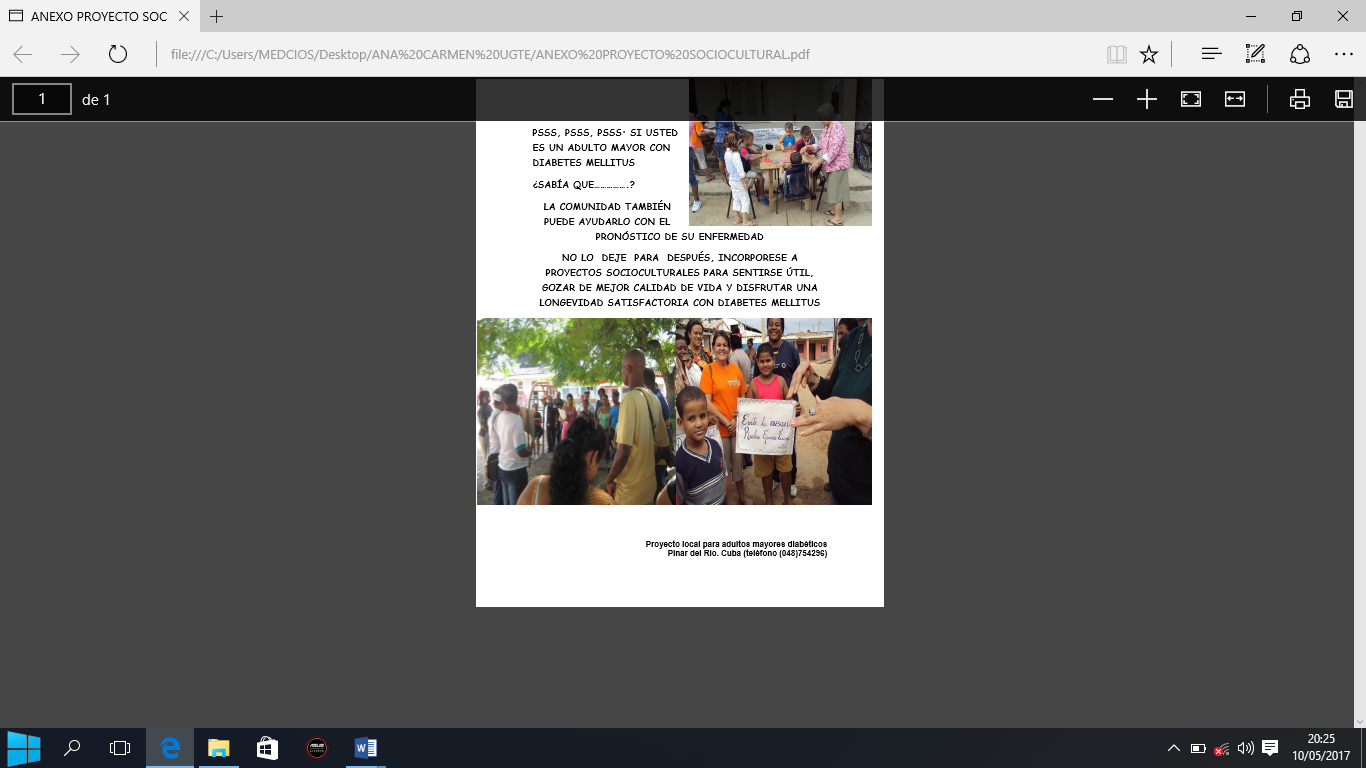 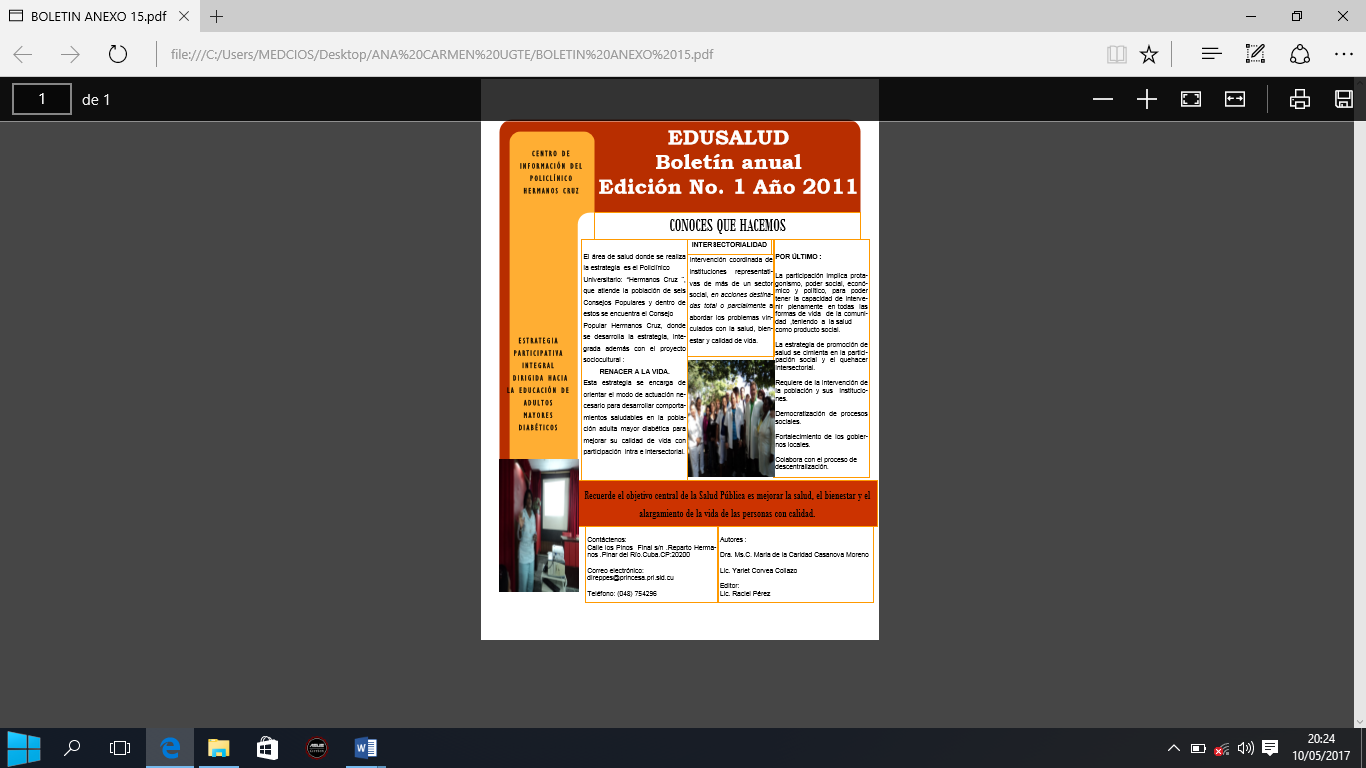 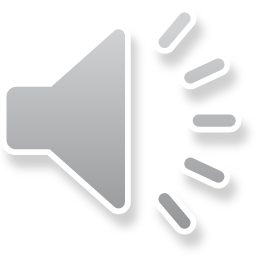 Logros obtenidos hasta la fecha
Publicaciones
2011-2022
37
Libros
1
3
Patentes (DERECHOS DE AUTOR)
Se trabaja en la incorporación al Programa Nacional de Educación al diabetico
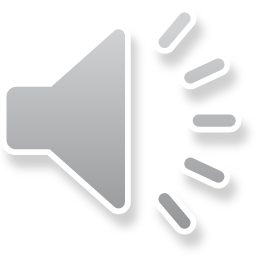 Dificultades afrontadas
Existen muchas trabas y dificultades en la introducción en los programas nacionales
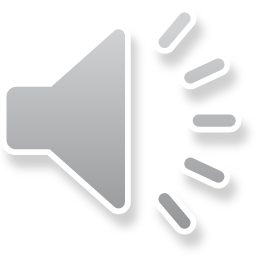 Impactos
Este resultado posee un impacto social de la ciencia y la tecnología por los efectos positivos en la población adulta mayor diabética y en los proveedores de salud, dada la incorporación de conocimiento científico y tecnológico en prácticas sociales, hábitos e instituciones. Al mismo tiempo, la sociedad lo percibe como una fuente de bienestar, porque crea nuevas oportunidades, atiende necesidades, empodera a las personas y contribuye de alguna otra manera al mejoramiento de la sociedad
Posee impacto económico por que al educar al adulto mayor diabetico tipo 2 y sus proveedores, se mejora la calidad de vida, disminuye el consumo de medicamentos, disminuyen los costos de atención en consulta médica y por complicaciones, mejora la economía individual, familiar y por ende la del estado
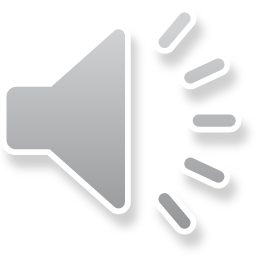 Impactos
Por otra parte, posee impacto clínico por el beneficio que aporta al conocimiento y la prevención de las complicaciones de la enfermedad a los proveedores de salud y a los adultos mayores diabéticos, y su contribución al proceso de elaboración de una decisión médica; que es multifacético y abarca la forma en que debe ser educado el paciente adulto mayor diabetico tipo 2
Posee impacto en la accesibilidad pues mide las mayores posibilidades de acceso a la atención de salud prestada por medio del resultado introducido, pues es accesible a toda la APS independientemente del lugar donde este ubicado el Consultorio del Médico y la Enfermera de la Familia, al mismo tiempo posee impacto de aceptabilidad por la población en la que se trabajó, tanto usuarios como prestadores  pues indica los estándares que deben ser establecidos por el estado para asegurar que la educación del adulto mayor diabetico tipo 2 sea de calidad
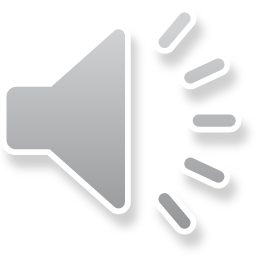